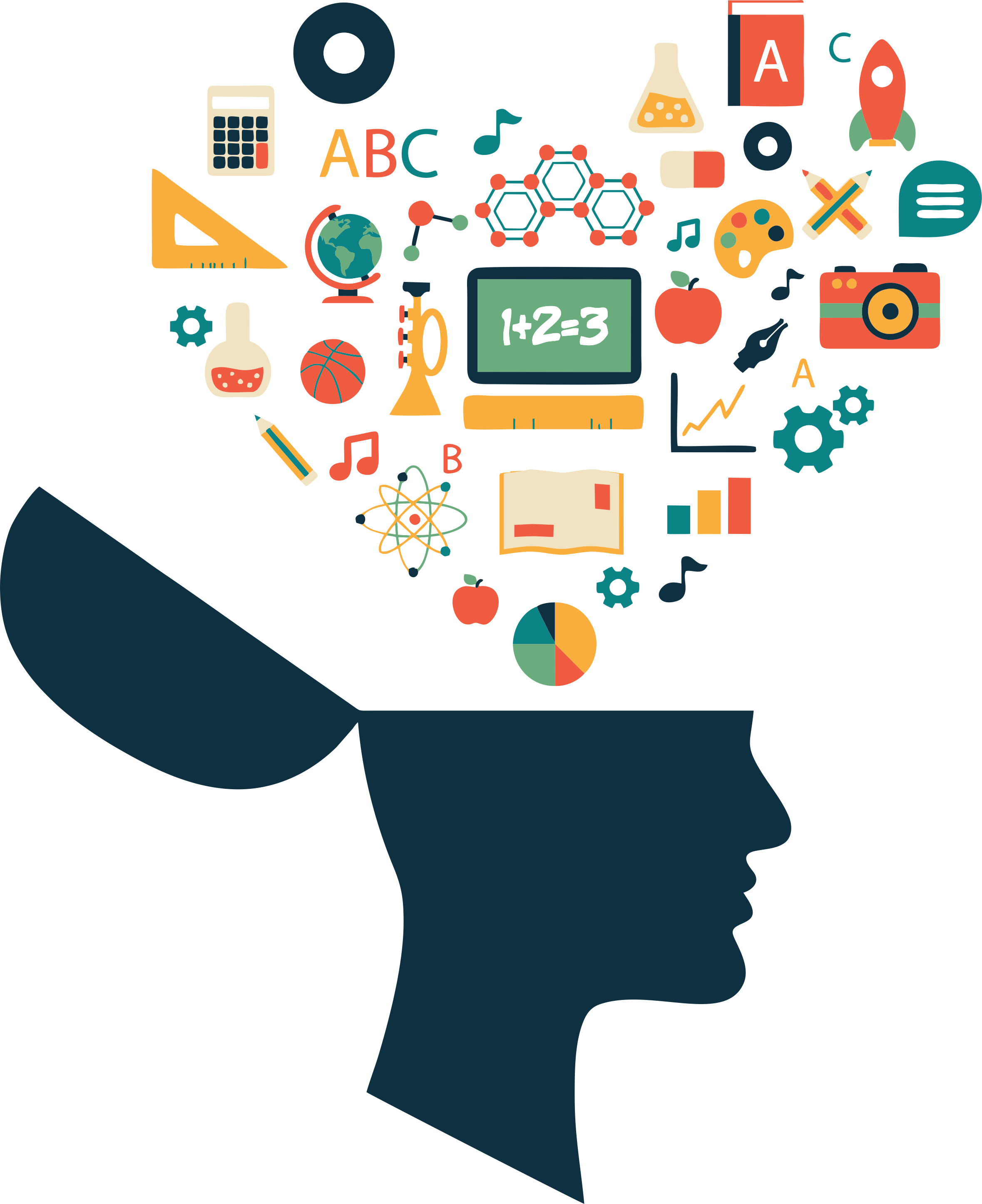 Changes to the Open License program
Anthony Lam
Microsoft Licensing Product & Emblement Specialist
Synnex Australia
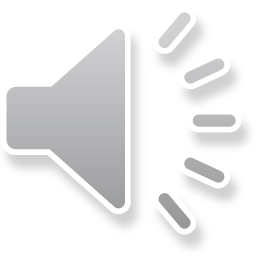 [Speaker Notes: Welcome and thank you for joining us for todays video ‘Changes to the Open License Program’.

My name is Anthony Lam and I’ll be guiding you through the changes and important dates regarding the upcoming retirement of the Microsoft Open License program.]
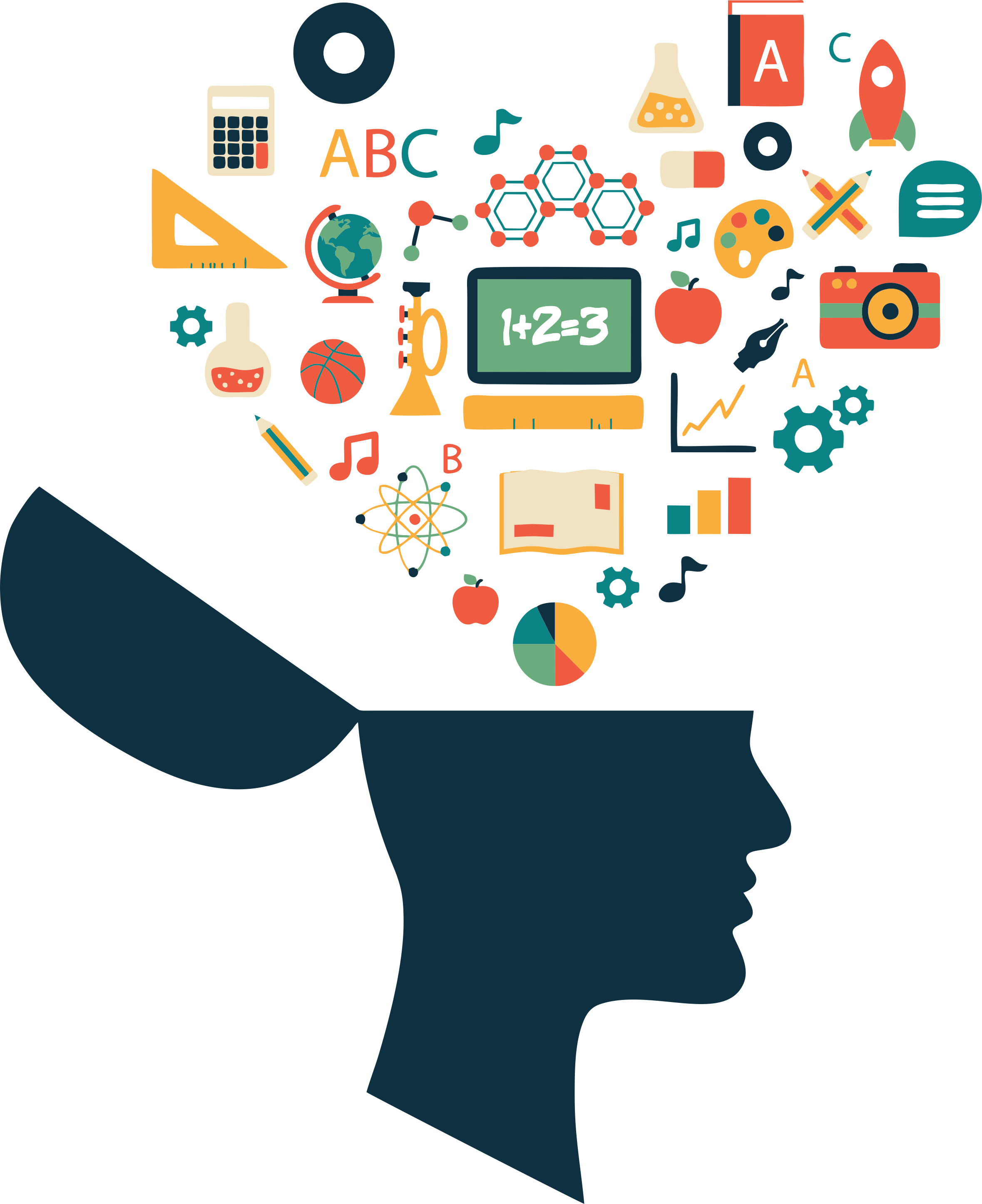 Today’s Agenda
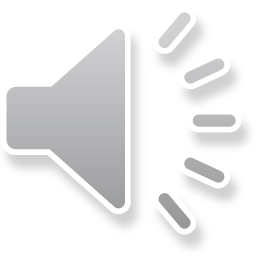 Changes in the Open License Program
What changes are coming to the Open License program and the key dates
Why is Microsoft making this change?
A quick overview of the current Open programs
Overview of the transition phases
Mapping cheat sheet, Open License transitions
Partner FAQ
[Speaker Notes: In todays video we’ll be covering the key points regarding the upcoming retirement of the Open License Program.

We’ll first cover important dates to take note of.  There are a number of key dates and millstones to be wary of as we lead up to this change. 

We’ll talk about some of the key reasons why Microsoft is making this step and how this impacts you as a partner.

We’ll also briefly look at the Open program as a whole and go through the current licensing landscape in 2021, and what it will look like in 2022.

We’ll then go through the recommended and optional transition paths partners can take when moving away from Open License depending on different scenarios.

And lastly we’ll answer some key frequently asked questions that partners are often asking.

So let’s get started!]
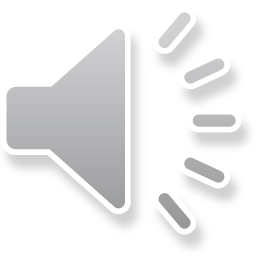 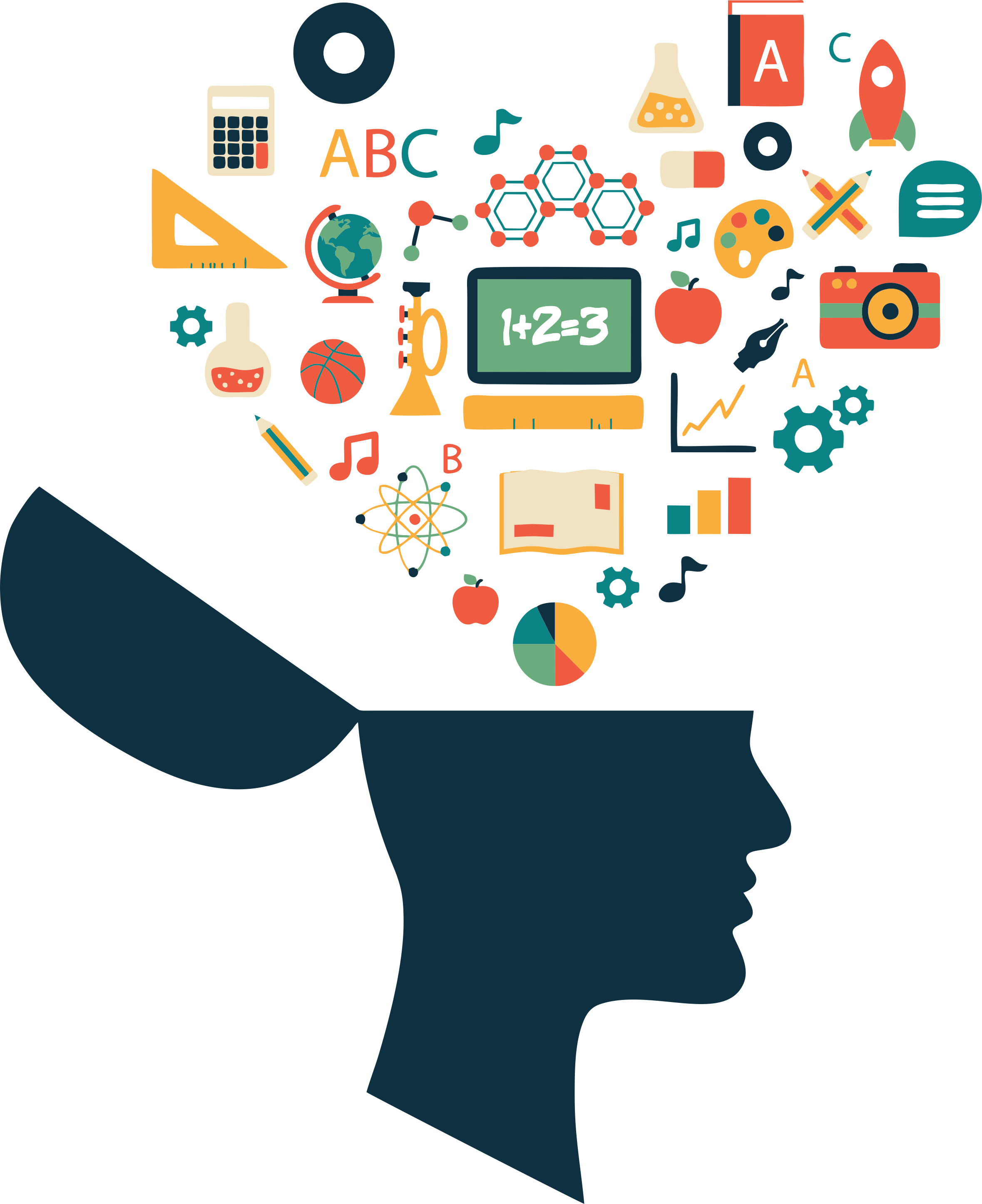 Changes to the Open License ProgramKey dates
January 1st 2022
Partners will no longer be able to transact within the Open License program
Partners will not be able to start a new Open License agreement
Partners will not be able to buy additional licenses through an existing agreement
July 1st 2021
No new SKUs will be added to the Open License Program
No new promotions or incentives will be added to the Open License Program
[Speaker Notes: To start off, let’s take a look at some of the key dates.  Let’s first start with the most important one, the retirement date of Open License.

Effective January 1st 2022, commercial, government, academic and non-profit customers will not be able to start a new Open License agreement nor will they be able to buy additional licences through an existing active agreement.As we lead up to the Jan 1st 2022 retirement date, there are also a number of other key dates and changes that will occur so let’s take a look at those.

The first one is that effective July 1st, 2021, no new SKUs, products, or promotions will be added to the Open License program.  This means new products that will be launched after this date, such as Office 2021 and Server 2022 will not be available under the Open License program.]
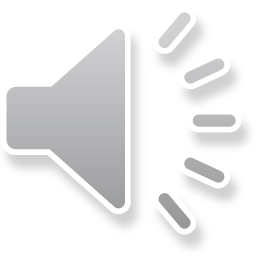 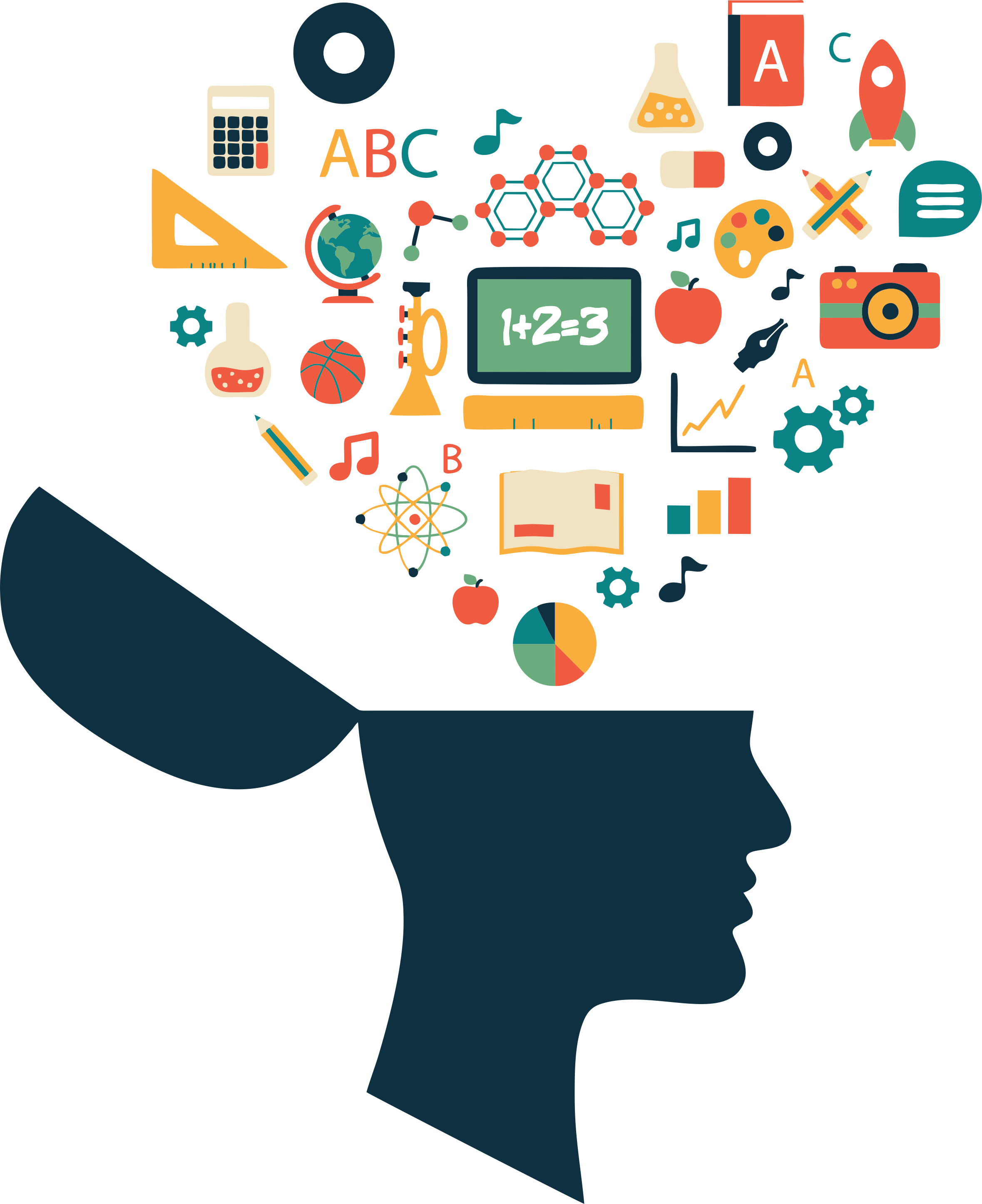 Changes to the Open License ProgramKey dates
July 1st 2021
Expanded offers in CSP perpetual to include Government, Education and Non-profit
September 1st 2021
Price increased in the Open Program across Server products
Windows Server, SQL Server and some applicable CALs
[Speaker Notes: The next date to take note of is July 1st 2021, where Microsoft will expand the offerings available in CSP perpetual to also cover, government, academic and non-profit customers in addition to the already covered commercial customers.
As we approach the retirement deadline, Microsoft will additionally make a number of price adjustments in the Open program across a number of product families to incentives transition for partners into CSP perpetual.  

September 1st, 2021 will see the first of these price adjustments across server products, specifically Windows Server, SQL Server and applicable CALs.]
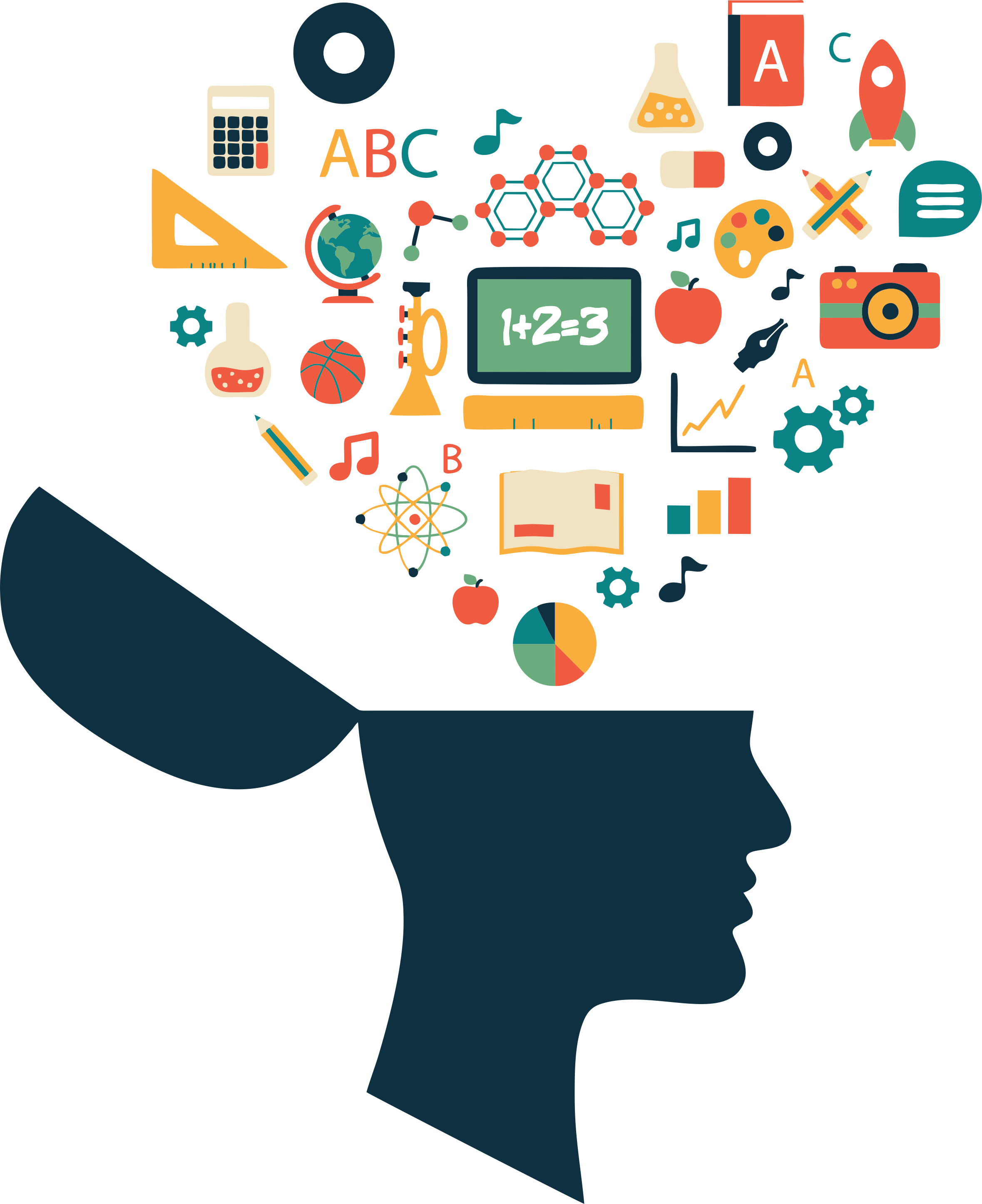 Changes to the Open License ProgramKey dates
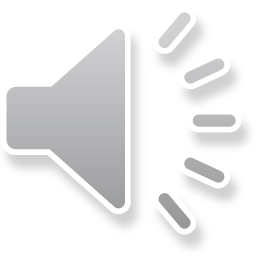 October 1st 2021
A second price adjustment will occur, this time on Office application software
November 1st 2021
Price increased on the remaining catalogue items in the Open program
[Speaker Notes: October 1st 2021 will see the second price adjustment, specifically targeted around Office products and applications.
And finally November 1st, will see the remaining products in the Open catalogue increased.

Note that these increases are specifically designed to incentive the transition into the CSP perpetual program for partners, and do not represent a price increase as a whole by Microsoft on these products.]
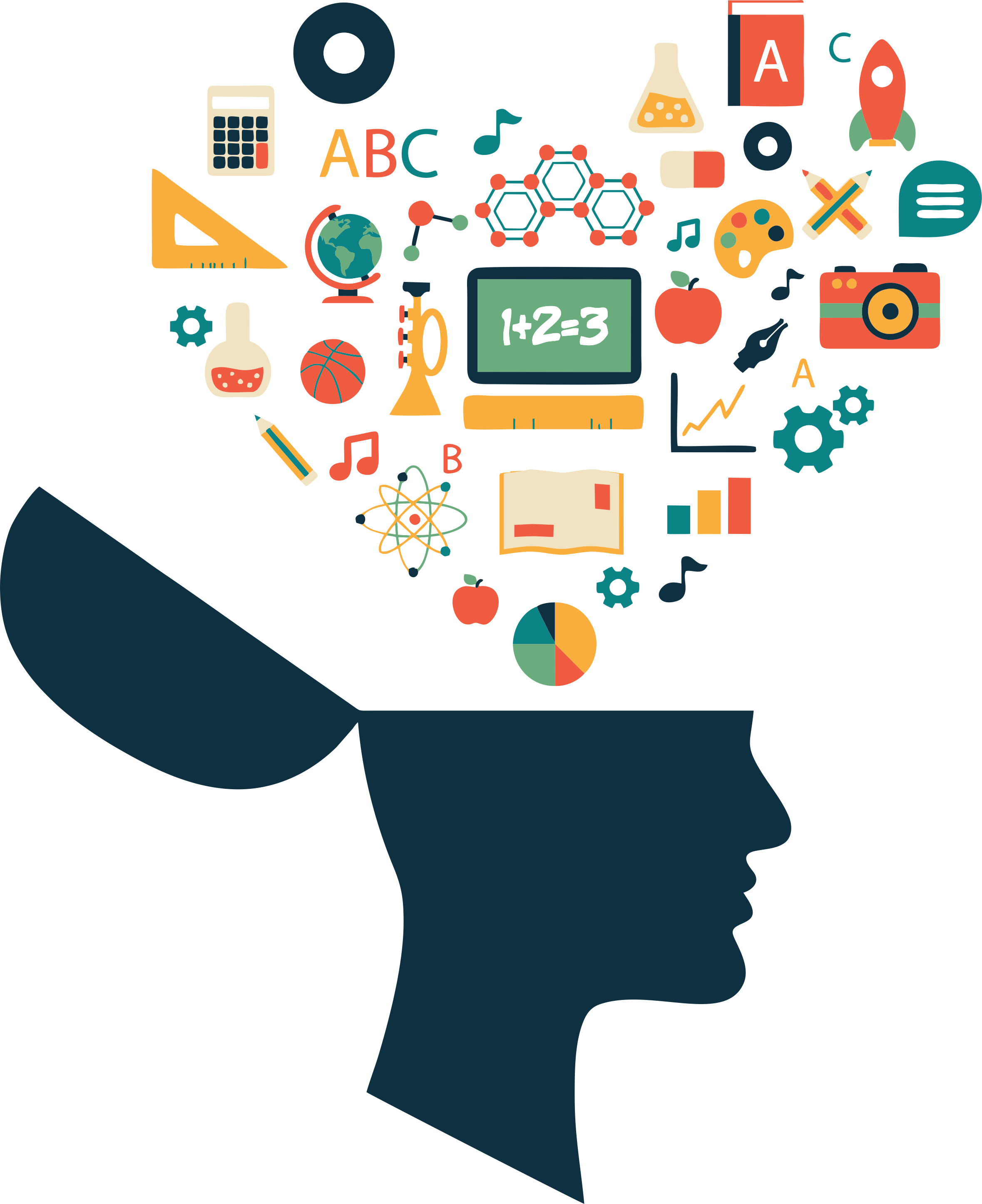 Changes to the Open License ProgramOpen license retirement – Why is Microsoft doing this?
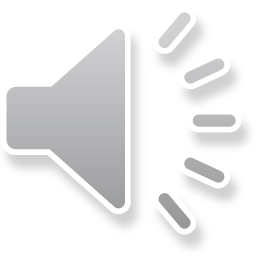 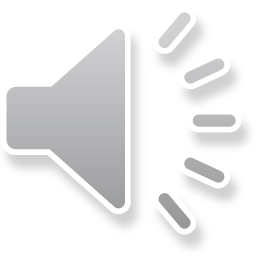 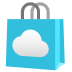 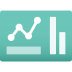 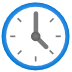 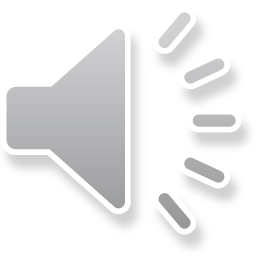 Faster time to market for Microsoft Partners
Simplify procurement
Simplify management
Multiple program types and separate offerings for perpetual and cloud.
With Open License
Open License has long time-to-market with price changes and launches.
Different management windows for cloud and perpetual.
Improvementsin CSP
CSP significantly improves time-to-market for price changes and new launches.
Expansion of offers to customers transacting cloud services.  Consistent purchasing experience.
Consolidate perpetual and cloud based licensing through a single program, portal and administration window.
[Speaker Notes: So now we know the critical dates, let’s now discuss some of the key reasons why Microsoft is making this fundamental change.

Firstly let’s discuss time to market when it comes to the Open License program.  Open License program adoption of changes and more importantly new product launches, frequently lag behind other Microsoft programs.  This lag means that partners are not able to adopt new products and services to their end users at launch because of the delay in availability in Open licensing.

The CSP program significantly improves time to market for partners, meaning less delays in onboarding new technologies to their end users.

The second key element here is simplifying procurement.  Partners these days often are required to transact across multiple agreement and program types to be able to deliver Microsoft solutions, especially when procuring cloud and on-premise solutions. This adds additional challenges around compliance and management as partners need to maintain multiple licensing portals.

With the expansion of perpetual into CSP, we see the streamlining and simplification of procurement.  No longer do you need to engage with multiple portals and programs to procure your cloud and on-premise products.

And finally simplified management.  Consolidating both cloud and on-line services means administration, deployment and delivery is simplified and streamlined.  A single portal to deploy and maintain both your cloud and perpetual licensing means better visibility and license management.]
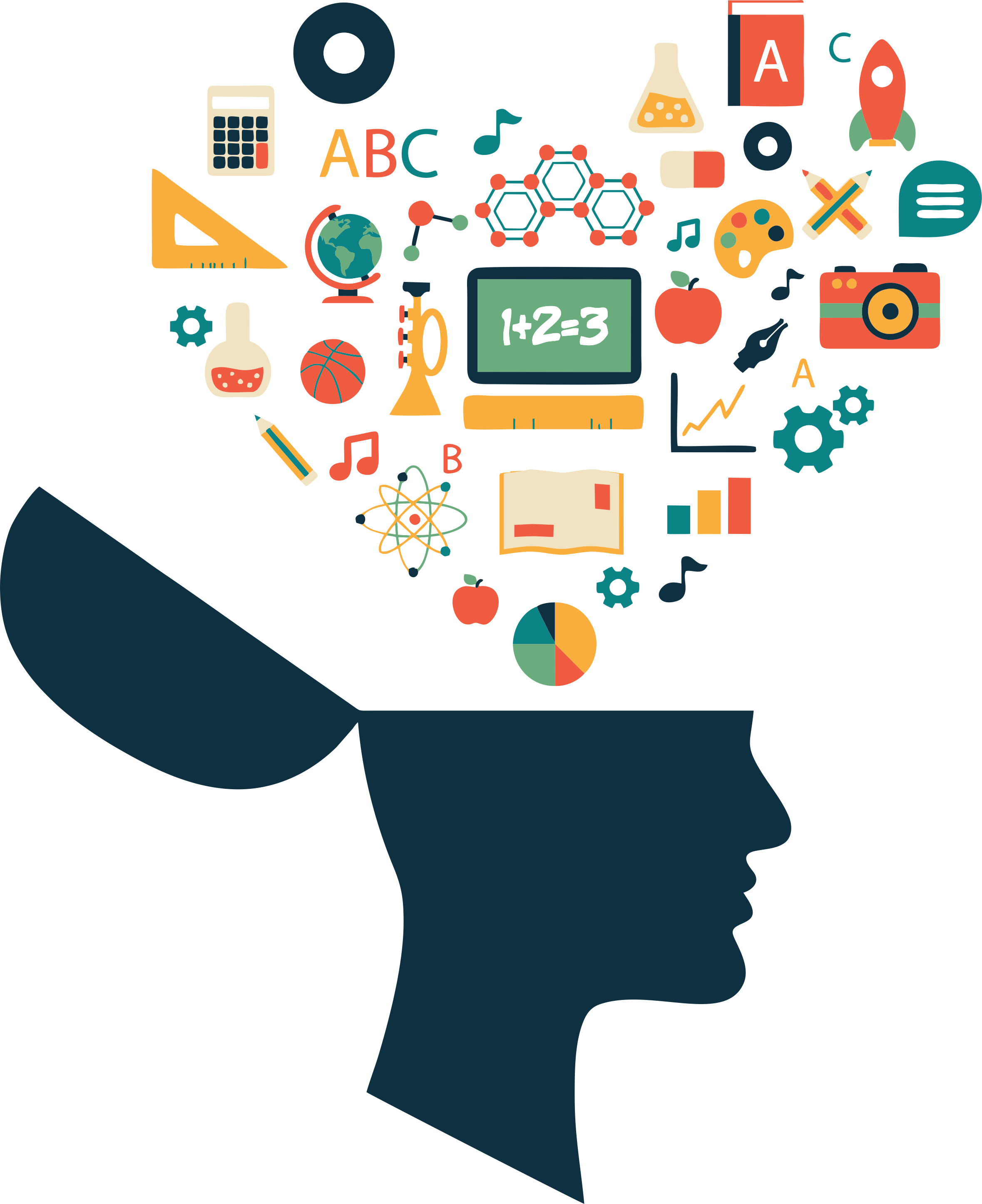 Changes to the Open License ProgramOpen Program overview
Open Programs
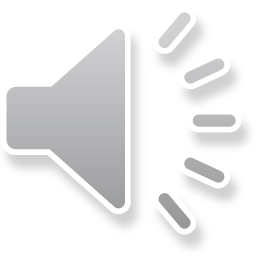 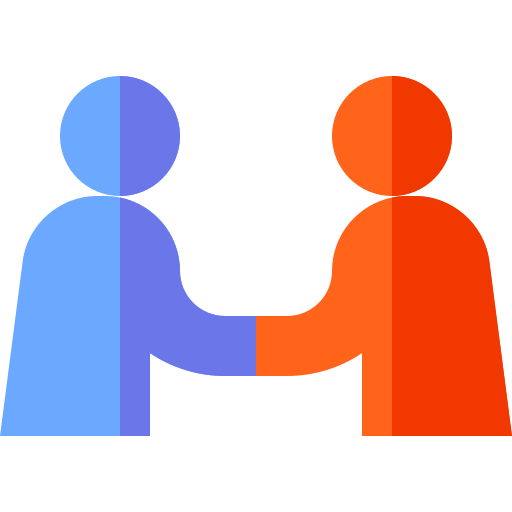 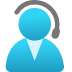 For organisations with 5-250 users		5 licences to qualify		Indirect partner sales channel
		Commercial, Gov, Academic, NFP		Cloud purchase available
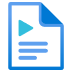 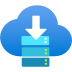 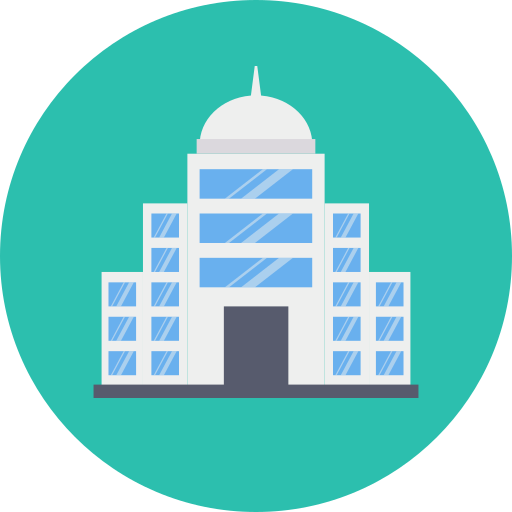 Open License
Open Value
Open Value Subscription
Perpetual Software RightsIncluded: Software AssuranceUpfront or spread payments

Organisation-wide option
Subscription SoftwareIncluded: Software AssuranceSpread paymentsOrganisation-wide required
Perpetual Software RightsOptional: Software AssuranceUpfront payment


Buy licenses as needed
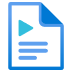 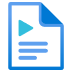 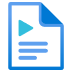 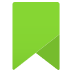 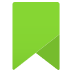 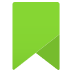 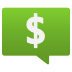 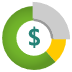 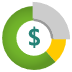 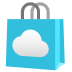 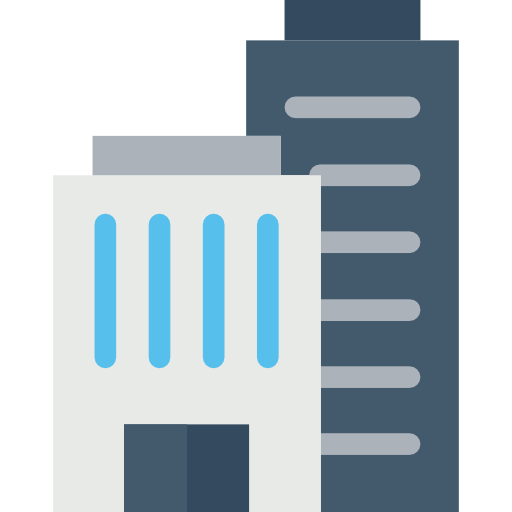 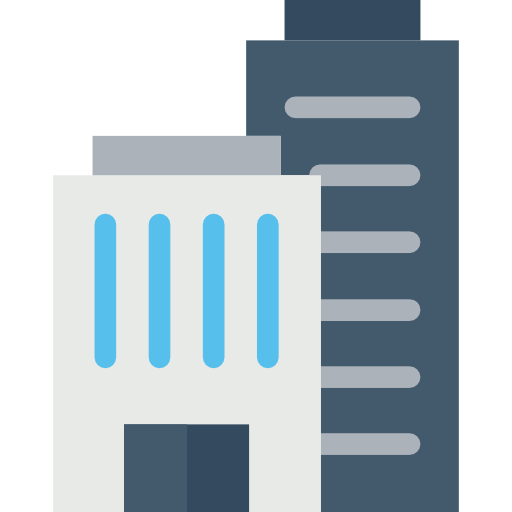 [Speaker Notes: Now that we have an insight into the why, let’s briefly remind ourselves of the programs available in Open.

In the Open Program we have three distinct licensing types which are: Open License (sometimes referred to as Open Business), Open Value and Open Value Subscription.

We’ll be concentrating today on Open License and Open Value.  The Open Value Subscription program is not impacted by these changes so we won’t be covering that program in todays video.  Open Value also remains unchanged, however there are a number of transition paths from Open License into Open Value and we’ll discuss those in more detail.

Rest assured If you have existing agreements in the Open Value or Open Value Subscription programs, this pending retirement does not impact those.]
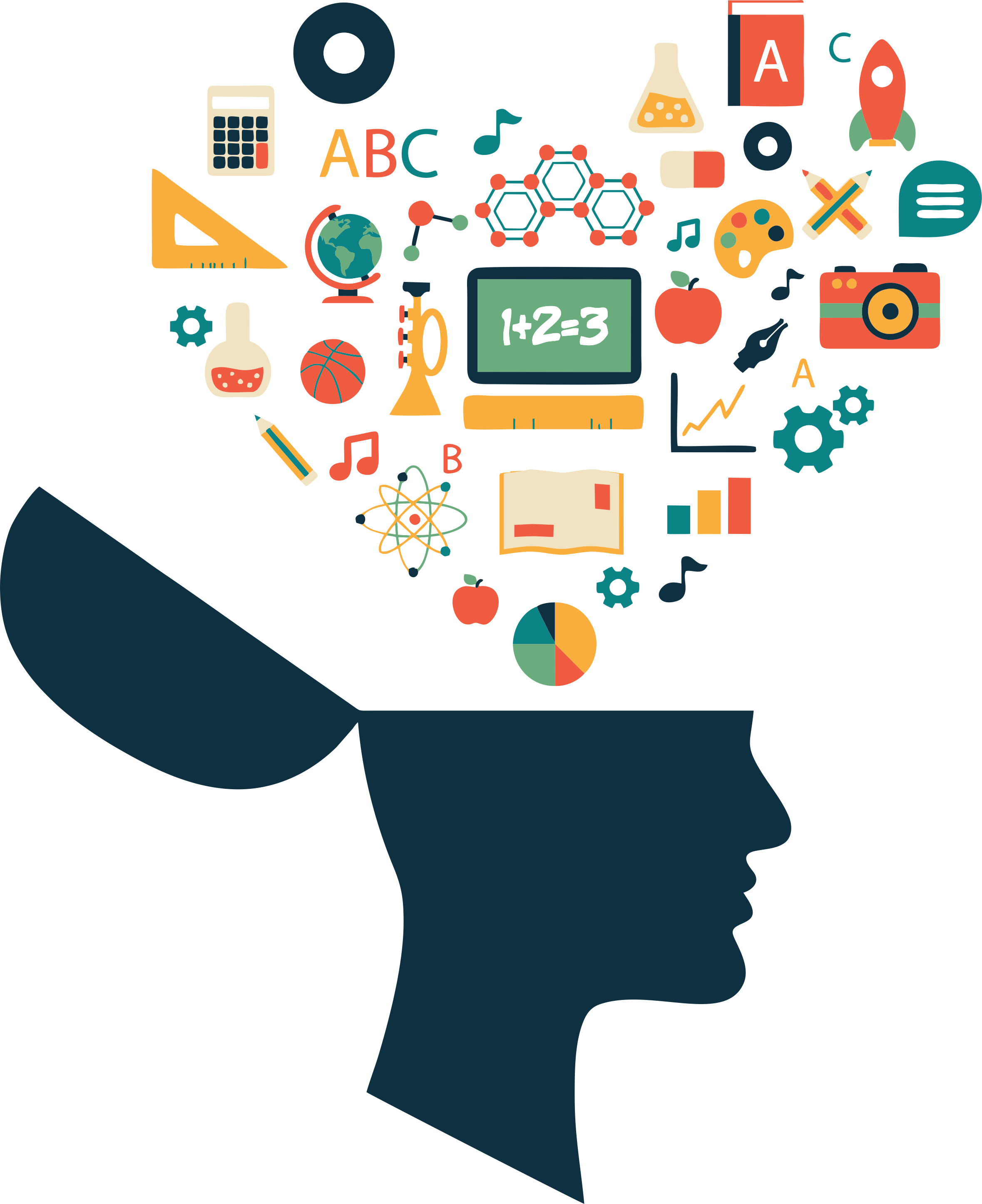 Changes to the Open License ProgramTransition phases
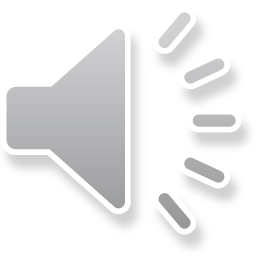 2021 - Current
CSP
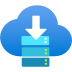 Open License
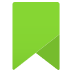 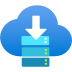 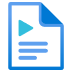 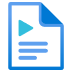 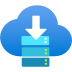 Jan 1st 2022
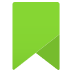 OV/OVS
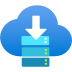 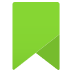 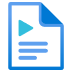 Software Assurance
Cloud
Perpetual (L Only) Software
[Speaker Notes: Let’s now take a look at how the Open License system currently sits and discuss the changes that will take effect Jan 1st 2022.

Currently both the Open License and CSP programs are capable of delivering perpetual licensing solutions to partners.  Additionally Open License is also capable of delivering license and software assurance solutions.

Effective Jan 1st 2022, partners will shift from the Open License program into either the CSP or Open Value programs depending on their licensing scenario.  In our next section we’ll discuss those transitions in more detail.]
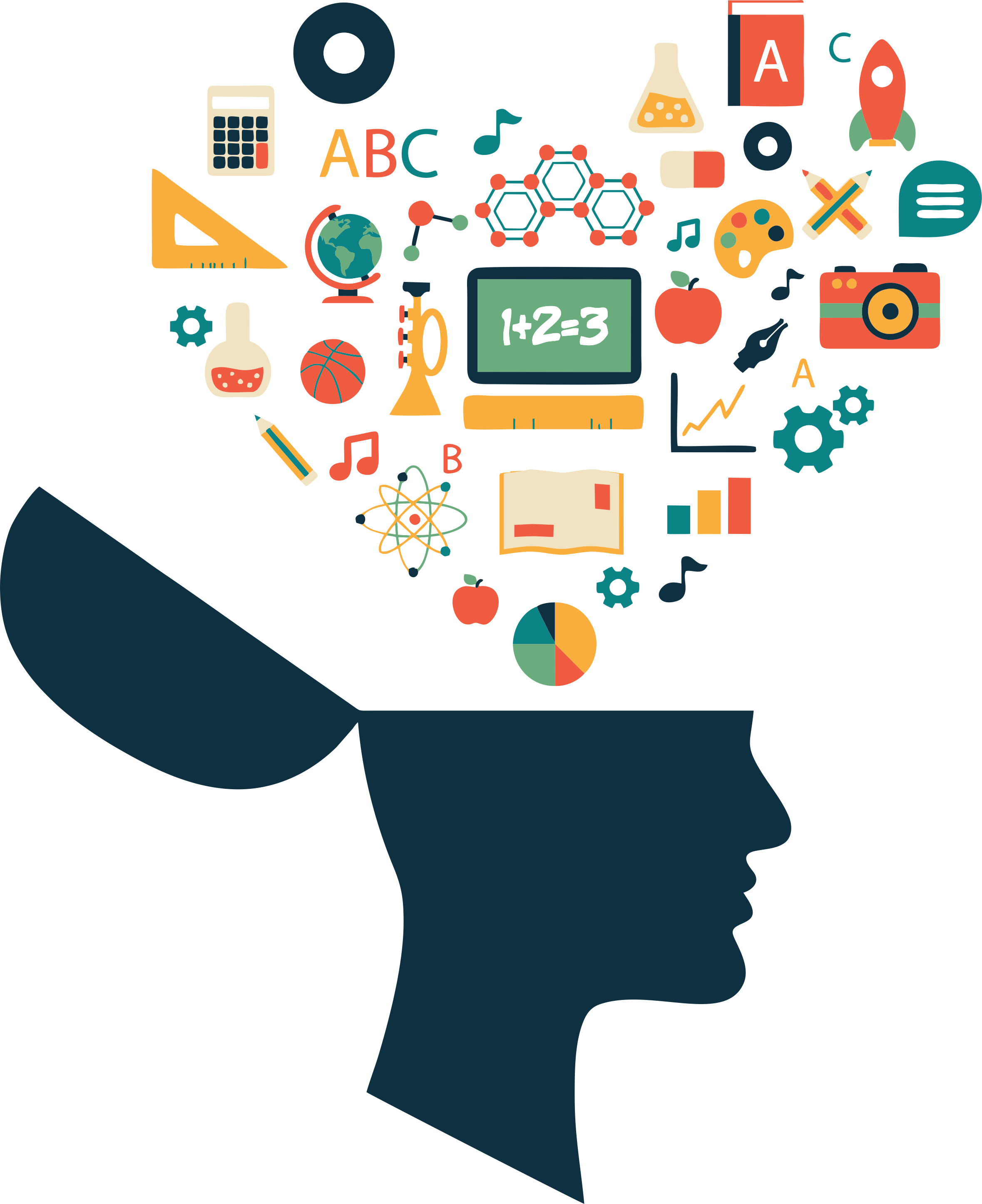 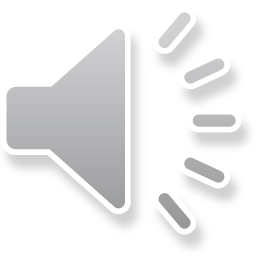 Changes to the Open License ProgramMapping cheat sheet, Open License transitions
Alternative
From:
To: Recommended
L only in Open License
Cloud Solution Provider (CSP)
Open Value
SA in Open License
Open Value
L+SA in Open License
OLS in Open License
Open Value (Tokens)
Cloud Solution Provider (CSP)
Open Value (Tokens)
Cloud Solution Provider (CSP)
Azure in Open License
[Speaker Notes: Let’s take a look at the recommended and alternative paths available for different licensing scenarios that you’ll need to understand come January 1st 2022.

For perpetual license only solutions previously procured via the Open License program, you’ll need to move to the CSP program.  CSP perpetual licensing current supports all entity types such as Commercial, Government, Academic and Non-profit end users.  There are no alternative paths for procuring license only solutions.

If you’re needing to renew Software Assurance previously procured via Open License, you’ll be able to renew those after Jan 1st into the Open Value program.  Again entity types supported are Commercial Government, Academic and Non-profit customers.  There are no alternative paths for this.

If you’re looking to acquire new licenses including software assurance, you’ll need to explore the Open Value program.  There are no alternative paths for this.  

If you’ve been previously procuring cloud pre-paid subscriptions via Open License we recommend moving those now to the CSP program.  As an alternative solution, if you prefer to maintain pre-paid tokens, you can also procure cloud services through the Open Value Program. 

If you’ve been procuring Azure tokens via the Open License program, we again recommend you move these to the CSP program.  As an alternative you can if you prefer choose to acquire pre-paid Azure token credit through the Open Value program.

If you have questions or would like further guidance on how to migrate your customers over to CSP, or would like more information around the Open Value program, reach out to our CSP and licensing teams here at Synnex.]
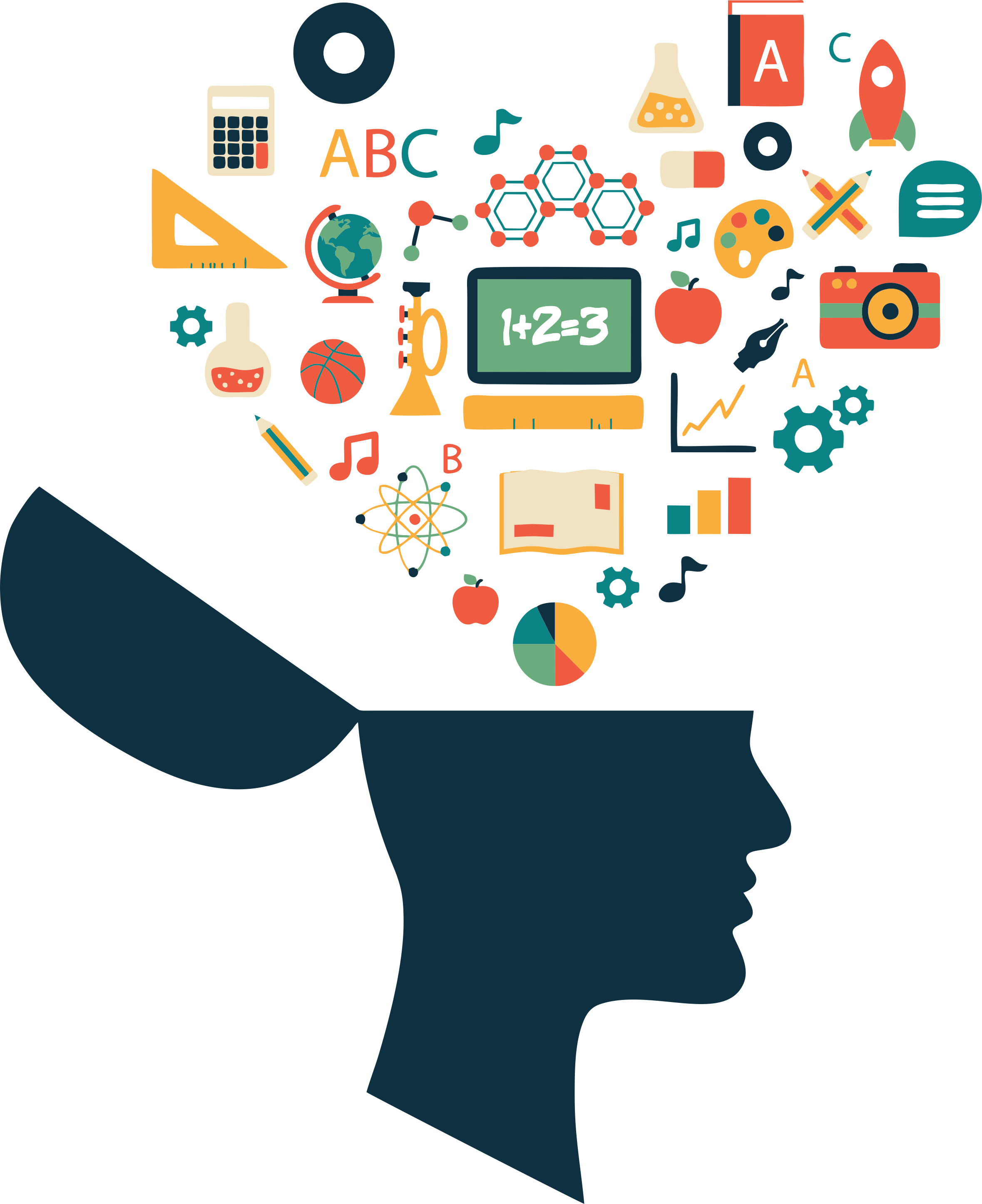 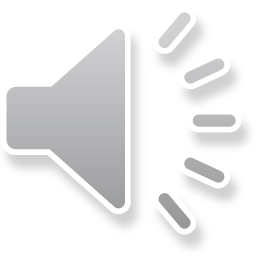 Changes to the Open License ProgramFrequently Asked Questions
Q. “Are the usage rights for CSP perpetual licensing the same as Open License?”
A. Yes. Usage rights remain identical to Open License.
[Speaker Notes: Finally let’s take a look at some frequently asked questions regarding the Open license retirement.

Are the usage rights for CSP perpetual licensing the same as Open License?
The answer is yes, there is no difference in usage rights.  This includes the usual rights you’d expect from a perpetual volume license like downgrade rights and license transferability.]
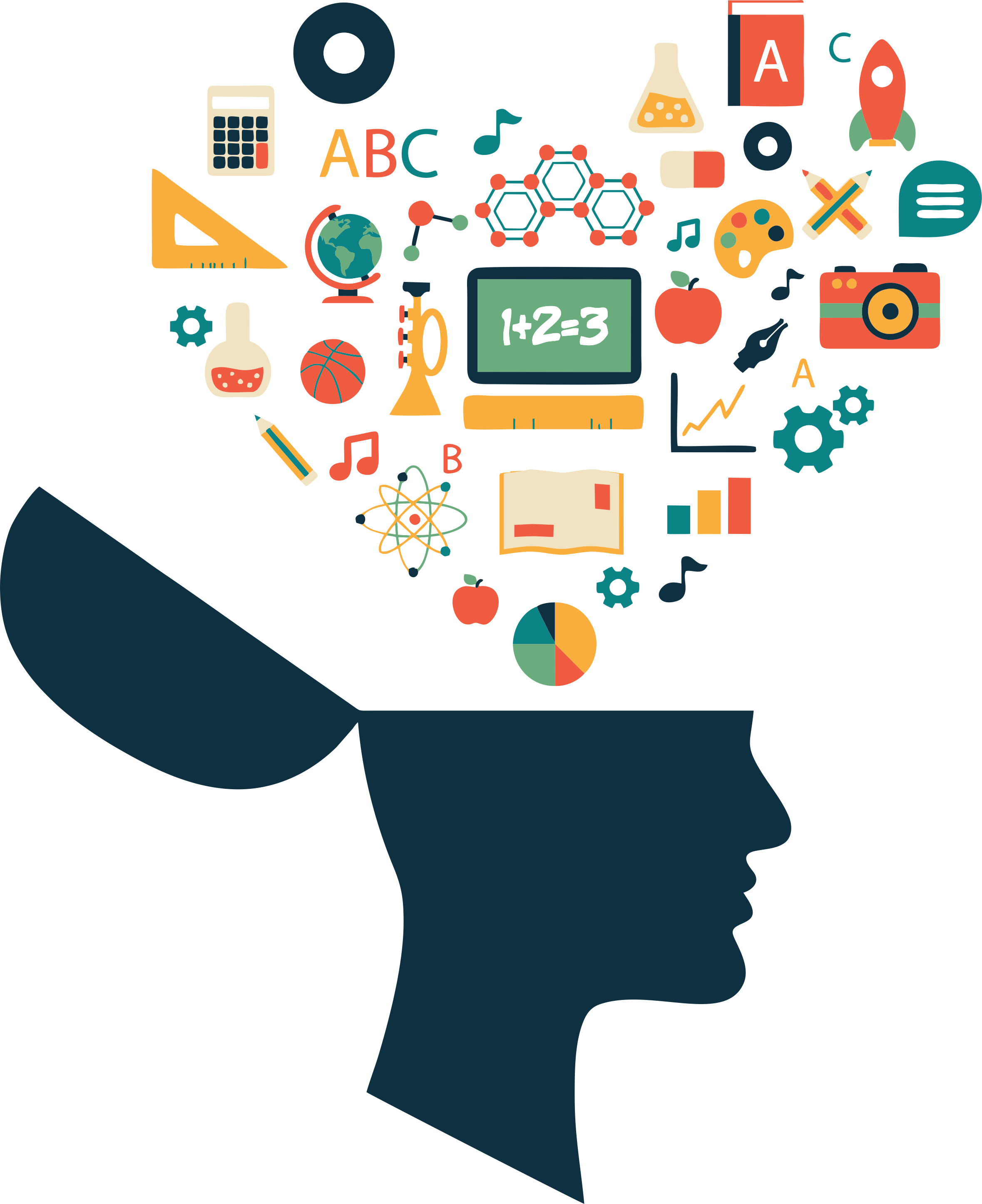 Changes to the Open License ProgramFrequently Asked Questions
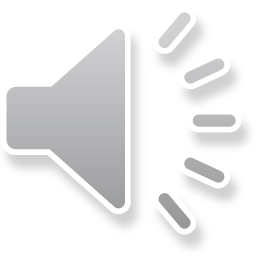 Q. “Can I transfer my licences purchased through Open License to my customers Microsoft 365 tenant?”
A. No.  Only licenses procured through CSP perpetual will be available to manage in the Microsoft 365 Admin Centre.
[Speaker Notes: Can I transfer my licences purchased through Open License to my customers Microsoft 365 tenant?

No.  Only licenses procured through CSP perpetual will be available to manage in the Microsoft 365 Admin Centre.]
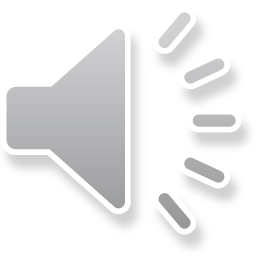 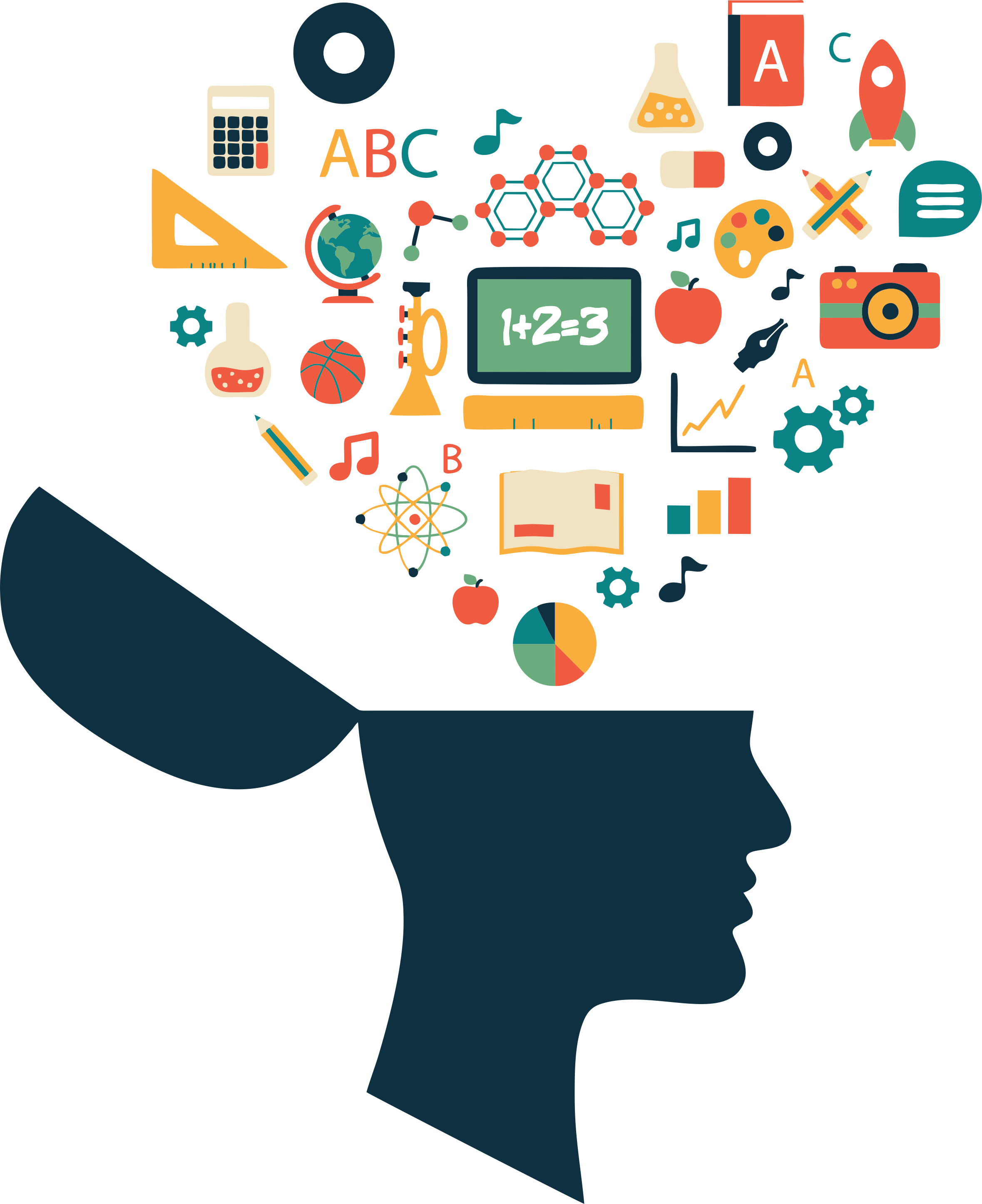 Changes to the Open License ProgramFrequently Asked Questions
Q. "Can I buy Software Assurance (SA) for perpetual licenses I purchase in CSP?”
A. No. You cannot attach SA via volume licensing to a perpetual license procured in CSP.
[Speaker Notes: Can I buy Software Assurance (SA) for perpetual licenses I purchase in CSP?

No.  You cannot attach SA you procure via volume licensing to perpetual licensing in CSP.  If your interested in License plus software assurance solutions, you need to consider the Open Value volume licensing program.]
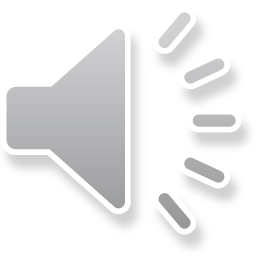 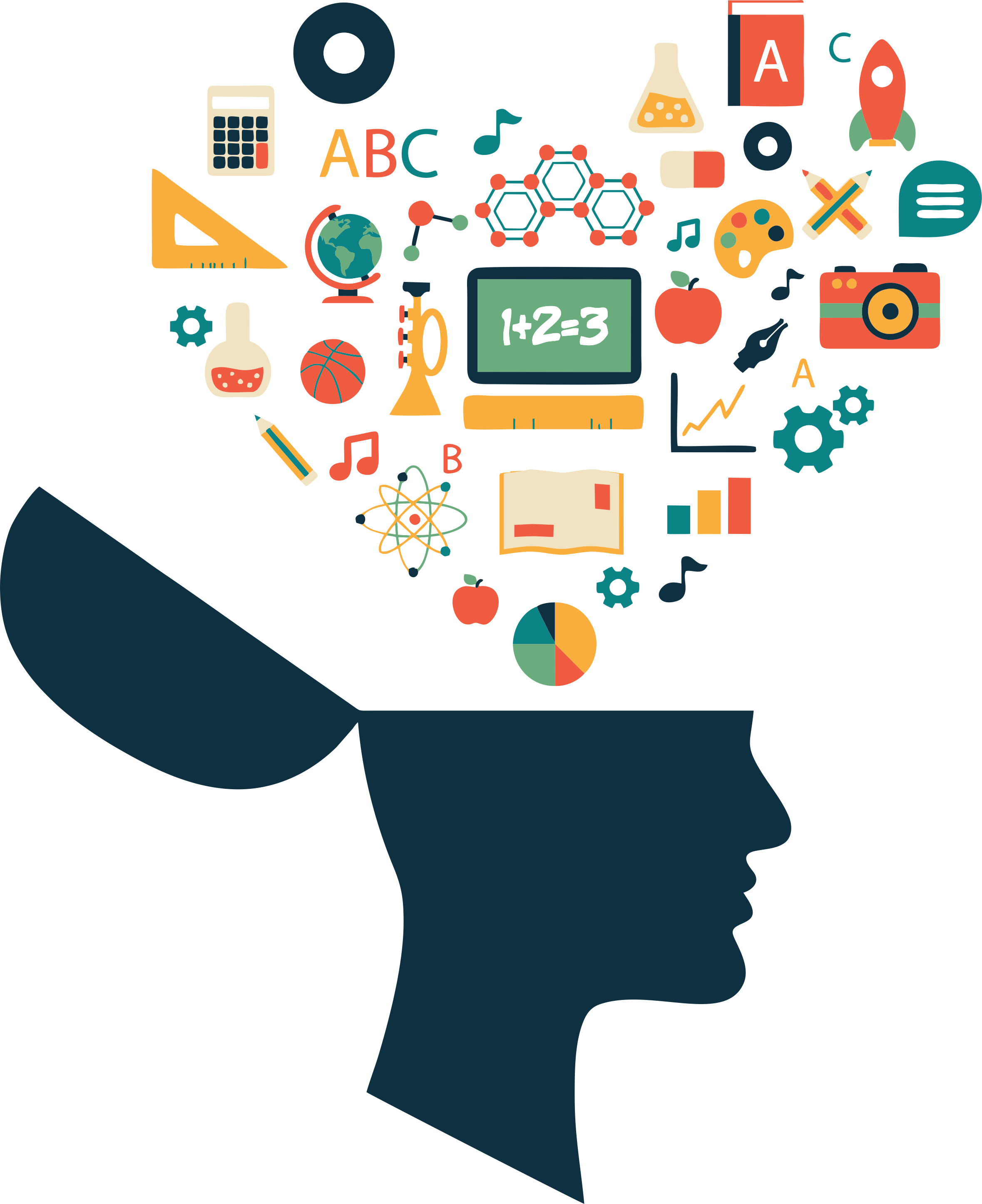 Changes to the Open License ProgramFrequently Asked Questions
Q. "What happens when I renew SA or purchase license and SA now via Open License?”
A. Your SA coverage will still be valid for the 2 years of the agreement, however when renewing any SA you’ll need to do so in the Open Value program.
[Speaker Notes: What happens when I renew SA or purchase license and SA now via Open License?”

Your SA coverage will still be valid for the 2 years of the agreement, however when renewing any SA you’ll need to do so in the Open Value program.]
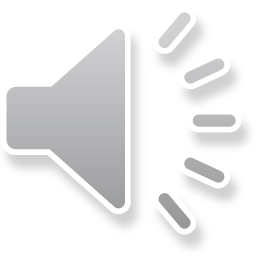 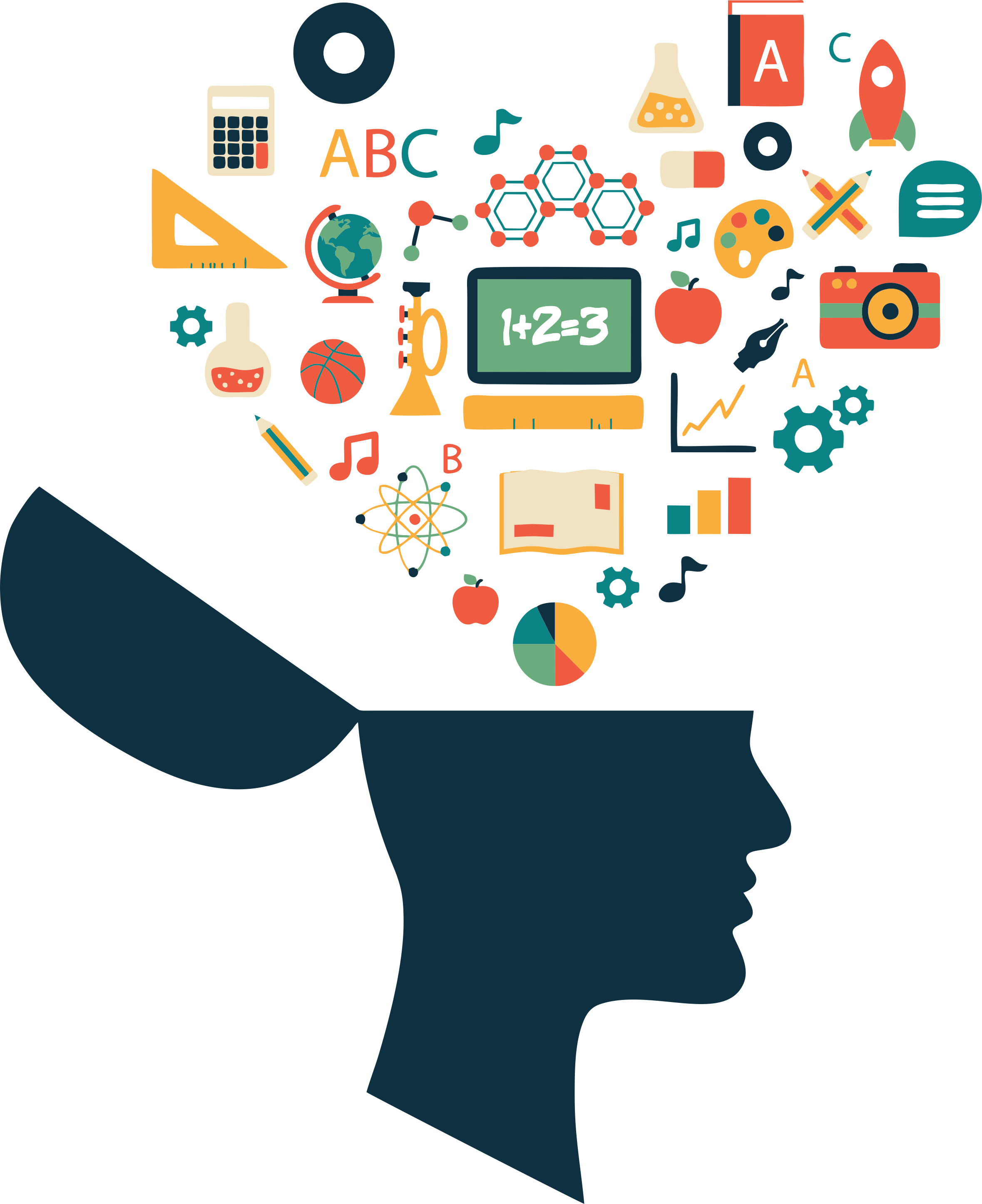 Changes to the Open License ProgramFrequently Asked Questions
Q. “Can I renew SA early into Open if I want to do so before the Jan 1st cut off.”
A. Yes BUT, it’s not recommended.  SA coverage renewed early makes license management more difficult, and results in overlapping coverage.
[Speaker Notes: “Can I renew SA early into Open License if I want to do so before the Jan 1st cut off.”

Yes in some circumstances it’s possible, however it’s not recommended.  SA coverage renewed early makes license management more difficult, and results in overlapping coverage.  So while it is possible, we strongly recommend you only renew within the proper windows.]
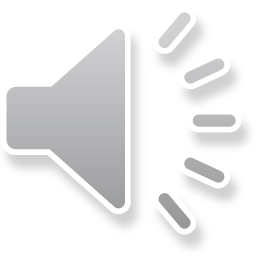 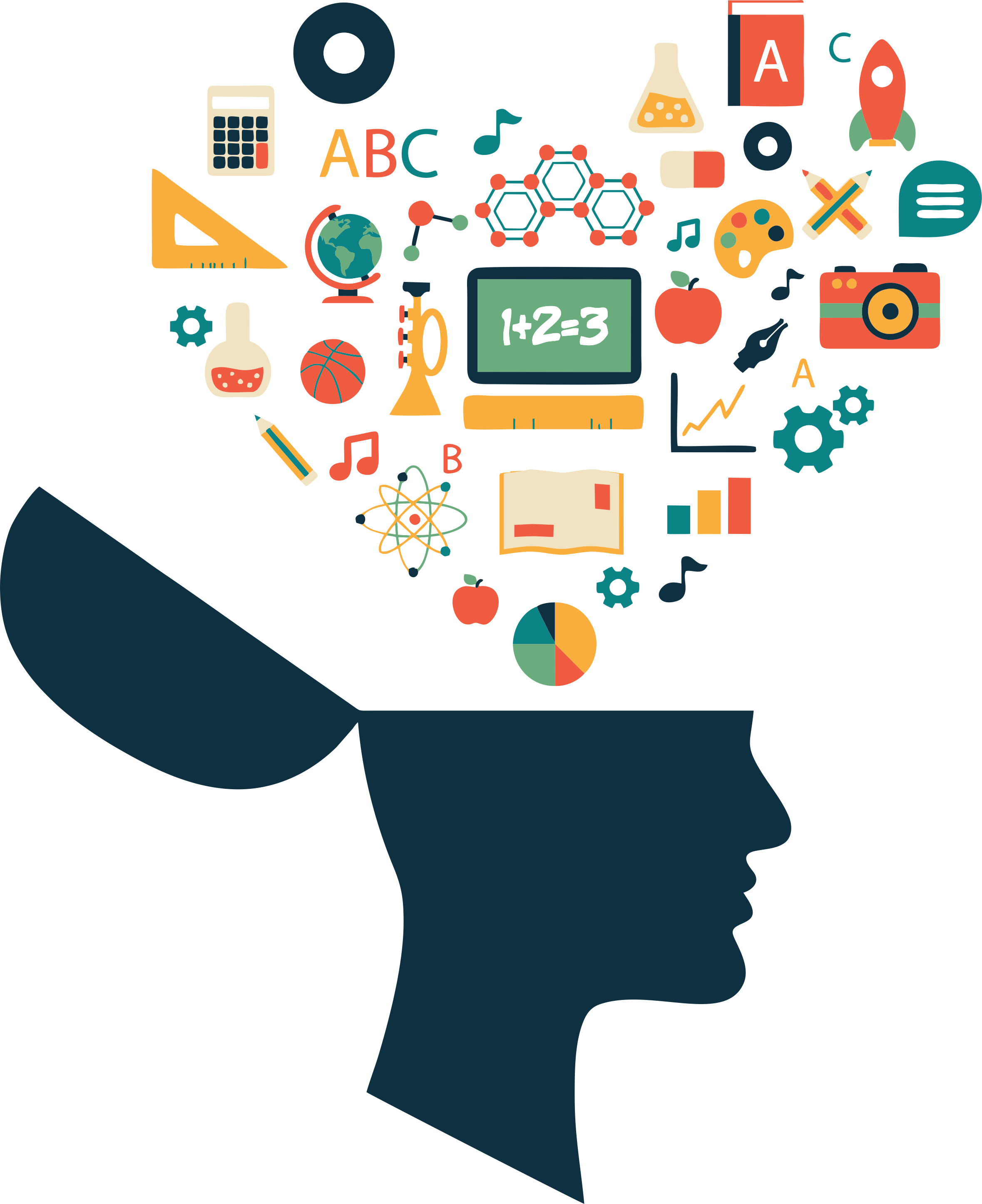 [Speaker Notes: And with that this completes todays presentation on the changes to the Open License program.  We hope you’ve found this video informative and as always if you have any further questions, please don’t hesitate to reach out to our CSP pre-sales or volume licensing teams.

Thanks again for joining and see you on the next video.]